Project Overview
APA Conference 2012
ESA/ESRIN (Frascati), 6-7 November 2012
U.Di Giammatteo (ACS)
The general picture: from Reqs to Assessment
WP12
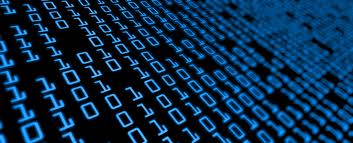 Use Scenarios
             & Reqs
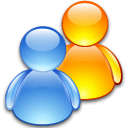 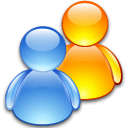 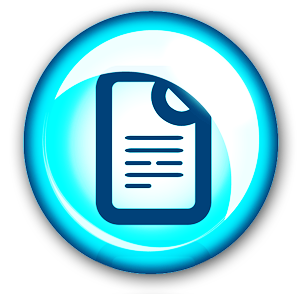 WP14
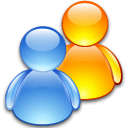 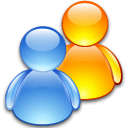 Community
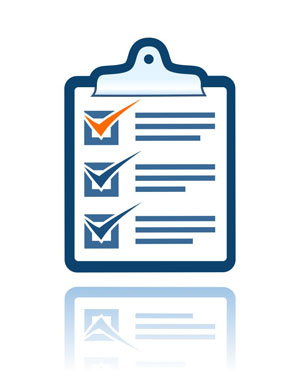 WP22/
WP24
Test & Assessment
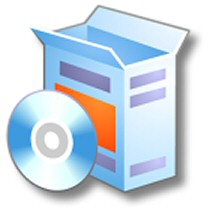 WP21
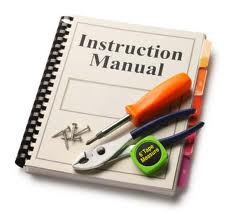 Services/Toolkits/Manuals
Main steps
Initial definition of the main operational scenarios, general enough to accommodate all ES 
- Discussion with partners for an initial agreement- Discussion of preliminary results at the meeting in Capgemini and at the meeting in Edinburgh- Distribution of high level Use Cases to ES partners- Collection of feedbacks and assistance in specific UC writing- Face-to-face interviews to elicit the requirements and to clarify critical points
WP 12 Results
The Deliverable D12.1 has been successfully completed, revised within the consortium and delivered (with a slight delay) to the EC
- A comprehensive set of high level user requirements has been identified, which will serve as a basis for the test definition
- Use cases, reflecting the typical preservation scenarios have been identified
Results: process details
Description of Services and Toolkits reviewed in close collaboration with technical partners to facilitate their comprehension by the ES community
- 26 direct face-to-face interviews with people from 7 different scientific domains
- More than 100 persons compiled the online   questionnaire (from three categories: data 	managers, data producers, data consumers)
Some other results
Achieved results: details of the process - Typical sizes assessed for 10 Data Collections:	- up to 1.200.000 different products	- up to several TB of raw data per year	- up to several GB of RepInfo per year- 3 High Level Use Cases identified- 21 domain-specific Use Cases identified- 25 user Requirements identified- 23 PNMs and Representation Networks defined
From LTDP: Preservation workflow
The Preservation Analysis Workflow (from EO LTDP Guidelines) defines a procedure for design, creation and maintenance of an Archival Information Package, which is intended to optimise the re-use of ES data in the long term.The Preservation Analysis workflow is thus an excellent guide to set-up a preservation strategy in close collaboration with ES data managers and to elicit user requirements
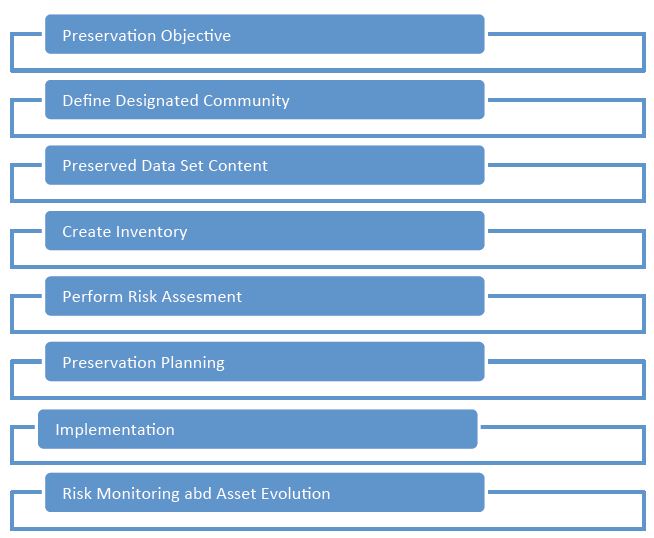 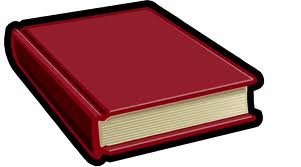 EARTH 
SCIENCE 
KNOWLEDGE
From WP33
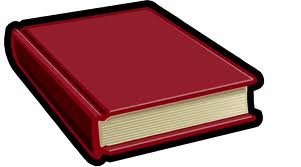 EARTH 
SCIENCE 
DATA 
PRESERVATION 
 POLICIES
EARTH 
SCIENCE 
DATA 
PRESERVATION 
POLICIES
Thank You !!
Contacts:
Mirko Albani, Project Coordinator: Mirko.Albani@esa.int
Website: www.scidip-es.eu